Iowa Functional Endoscopic Sinus  Course
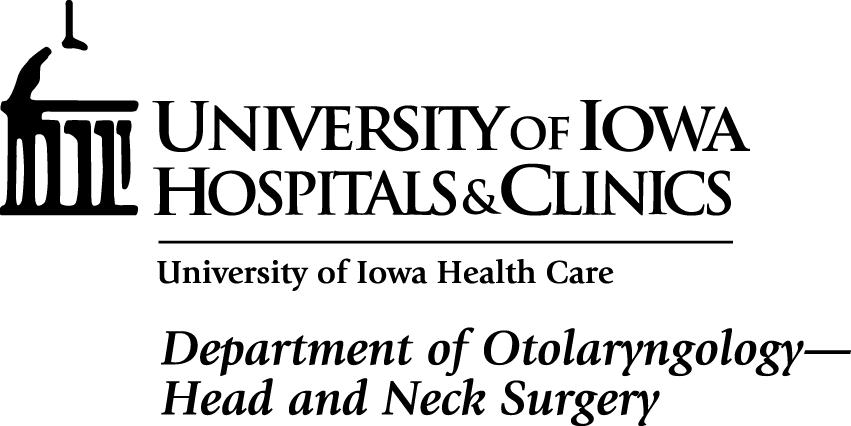 May 3rd & 4th, 2024
Friday May 3rd, 2024
Lectures carefully assess the best possible approaches to common and complex treatments. Laboratory sessions allow for the practical refinement of the techniques and treatments discussed during the morning lectures.
Saturday   May 4th, 2024
Guest Speaker
Dr. med. Hans Rudolf Briner Zurich, Switzerland
Course Directors
Scott Graham, MD
Jarrett Walsh, MD, PhD
University of Iowa Speakers
Brian Andrews, MD
Paul Escher, MD
Jeremy Greenlee, MD
Dean Lyons, MD
Scott Owen, MD
Chau Pham, MD
Erin Shriver, MD
AMA PRA Category 1 Credits™ 12.75
Changing Medicine.
Changing Lives.®
medicine.uiowa.edu/oto
Iowa Functional Endoscopic Sinus  Course
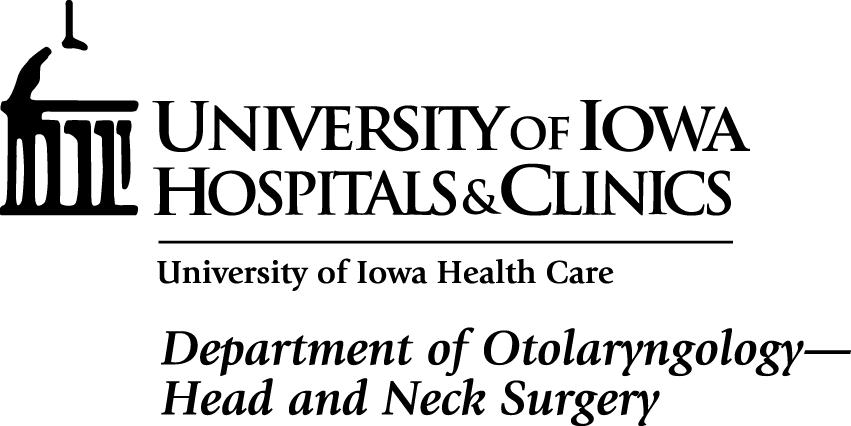 May 3rd & 4th, 2024
Educational Objectives
Apply new guidelines for optimal evaluation and treatment of adult and pediatric patients with sinusitis.

Recognize and prescribe treatment options for patients failing standard therapies for chronic rhinosinusitis.

Apply current diagnostic, medical and surgical protocols to the treatment of sinus disease.

A fresh cadaver lab provides hands-on experience using endoscopic instruments and powered instrumentation to perform functional endoscopic sinus surgery.
Intended Audience:Head and Neck Surgeons,Neurosurgeons, Nurses and PAs.
Lectures will be held in the Alumni Conference room, 21271 PFP, within the Otolaryngology clinic. The clinic is located on the second floor of Pomerantz Family Pavilion, by elevator L.
Continuing Educational Credits
In support of improving patient care, the University of Iowa Roy J. and Lucille A. Carver College of Medicine is jointly accredited by the Accreditation Council for Continuing Medical Education (ACCME), the Accreditation Council for Pharmacy Education (ACPE), and the American Nurses Credentialing Center (ANCC), to provide continuing education for the healthcare team.
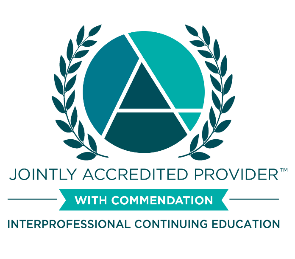 Exhibitors will have a displaytable outside the Alumni 
Conference room between 
Elevators L and M
Physicians: The University of Iowa Roy J. and Lucille A. Carver College of Medicine designates this live activity for a maximum of 12.75 AMA PRA Category 1 Credit(s)™. Physicians should claim only the credit commensurate with the extent of their participation in the activity. 

Other Providers: Other Provider: All other participants will receive a certificate of participation for this conference upon completion of the online evaluation.  It is the responsibility of each attendee to determine if the continuing education programs they attend meet the requirements of their professional licensure board.
Department of Otolaryngology (uiowa.edu)
Changing Medicine.
Changing Lives.®
medicine.uiowa.edu/oto